Avanços e Desafios do Plano Nacional de Educação
Alessio Costa Lima
Dirigente Municipal de Educação de Alto Santo/ CE
Presidente da Undime
Responsabilidades quanto ao direito à educação
A LDB define as responsabilidades de cada ente federado quanto à educação.

Os municípios têm assumido cada vez mais responsabilidades quanto à oferta educacional. Por vezes, essas responsabilidades ultrapassam as suas capacidades técnicas, financeiras e as suas condições objetivas.
Avanços do PNE
Publicação, pelo Inep, do primeiro estudo bienal sobre o cumprimento das metas e estratégias.
Divulgação bienalmente dos resultados pedagógicos dos indicadores educacionais.
Instituição do Fórum Permanente de Acompanhamento do Piso Salarial Nacional do Magistério Público da Educação Básica.
Instituição da Instância Permanente de Negociação e Cooperação entre a União, os Estados, o Distrito Federal e os Municípios
Elaboração dos planos decenais de educação em quase 100% dos municípios brasileiros dentro do prazo previsto (1 ano).
Instituição da Rede de Monitoramento e Avaliação dos Planos Estaduais e Municipais de Educação pela Sase/ MEC.
Ampliação das matrículas de creche e pré-escola, apesar da diminuição dos recursos.
1. Desafios urgentes em âmbito nacional1.1 Concluir a discussão e aprovar o SNE - art. 13 do PNE
“Art. 13.  O poder público deverá instituir, em lei específica, contados 2 anos da publicação desta Lei, o Sistema Nacional de Educação, responsável pela articulação entre os sistemas de ensino, em regime de colaboração, para efetivação das diretrizes, metas e estratégias do Plano Nacional de Educação.”

Construir um Sistema Nacional de Educação de fato articulado para diminuir as desigualdades no acesso à educação, aumentando a qualidade do ensino e garantindo a permanência dos estudantes, em todos os níveis, etapas e modalidades da educação.

Rever o Pacto Federativo principalmente no tocante ao regime de redistribuição dos recursos (a União é quem mais arrecada e quem tem menos participação no financiamento da educação básica).
1. Desafios urgentes em âmbito nacional1.2 Regulamentar e efetivar o Regime de Colaboração – art. 7º e estratégia 20.9 do PNE
A União e os estados devem colaborar de maneira mais efetiva com os municípios do ponto de vista técnico e financeiro.

Os DME precisam ser fortalecidos diante das novas demandas e responsabilidades transferidas aos municípios. 

A União precisa destinar uma maior parcela dos seus recursos para os demais entes federados, principalmente, aos municípios.
1. Desafios urgentes em âmbito nacional1. 3. Ampliar o investimento público em educação pública – Meta 20 do PNE
Atingir, no mínimo, de 7% do PIB no 5º ano do PNE e, no mínimo, o equivalente a 10% do PIB ao final do decênio - Meta 20 do PNE.

Regulamentar a distribuição dos recursos advindos da Lei dos Royalties e Fundo Social do Pré-Sal – estratégia 20.3 do PNE.

Implementar o Custo Aluno-Qualidade Inicial (CAQi) e o CAQ - estratégia 20.10 do PNE.

Abandonar a lógica dos recursos financeiros “disponíveis” e efetivar a lógica dos recursos financeiros “necessários” para uma educação pública de qualidade (Fundeb permanente)  - estratégia 20.1 do PNE.
2. Desafios urgentes em âmbito municipal2.1. Gestão democrática – art. 9º do PNE
Promover debates sobre a instituição de Sistemas Municipais de Ensino em todos os municípios brasileiros – art. 13 do PNE. 

Fortalecer a atuação dos Conselhos Escolares e dos Conselhos Municipais de Educação – estratégias 19. 2 e 19.5.

Estimular a constituição de Fóruns Municipais de Educação – estratégia 19.3.
2. Desafios urgentes em âmbito municipal2.2. Planos Municipais de Educação
2.2.1 Atuação da Undime na implementação dos PME

tem atuado em várias frentes para mobilizar e orientar os 5.567 municípios;

colabora com as ações realizadas pela Sase/ MEC em todos os estados;

participa da frente de criação e organização do Portal De Olho nos Planos;

atua na criação e implementação do ambiente virtual Conviva Educação – uma plataforma de suporte à gestão municipal da educação.
2. Desafios urgentes em âmbito municipal2.2. Planos Municipais de Educação
2.2.2 Mecanismos e instrumentos de monitoramento dos PME

A Rede de Monitoramento e Avaliação da Sase/ MEC acompanha o monitoramento e avaliação dos planos decenais em todos os municípios, com o apoio de especialistas que fornecem conteúdos, procedimentos e formulários aos gestores, com o objetivo de contribuir com o trabalho de verificação do cumprimento das metas e estratégias do PME.

Atualmente, os municípios estão avaliando quais metas e estratégias foram cumpridas, realizando Conferências Municipais e/ ou Audiências Públicas, para, então, encaminhar ao MEC o Relatório de Avaliação do PME.
2. Desafios urgentes em âmbito municipal2.2. Planos Municipais de Educação
2.2.2 Padronização das bases de dados para o monitoramento dos PME

PNE em Movimento, desenvolvida pela Sase/ MEC, usa dados da Pnad 2015 e do relatório 1º Ciclo 2016 do Inep.
Observatório do PNE também utiliza os microdados da Pnad 2015, mas encontra resultados diferentes dos apresentados pelo “PNE em Movimento”.
TC Educa - Sistema de Monitoramento e Expedição de Alertas, concebido pelo Grupo de Trabalho Atricon-IRB (Associação dos Tribunais de Contas – Instituto Rio Branco), usa duas fontes de dados diferentes: o Censo Escolar/ Inep (no caso o de 2016), e a estimativa populacional do Datasus de 2012, a partir do censo demográfico IBGE de 2010.
Monitoramento do cumprimento da Meta 1Educação Infantil/ 4 a 5 anos (pré-escola) – 100% em 2016
PNE em Movimento
Observatório do PNE
TC Educa
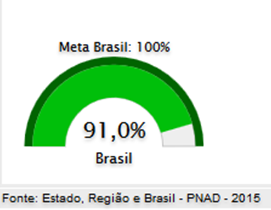 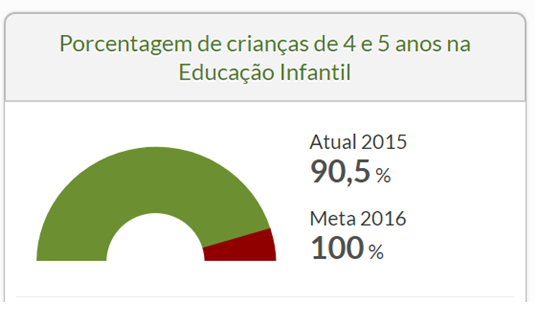 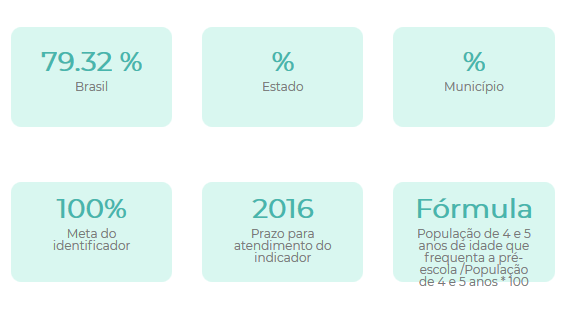 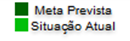 Monitoramento do cumprimento da Meta 1Educação Infantil/ 0 a 3 anos (creche) – 50% em 2024
PNE em Movimento
Observatório do PNE
TC Educa
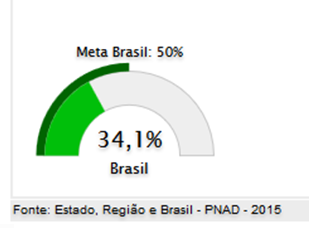 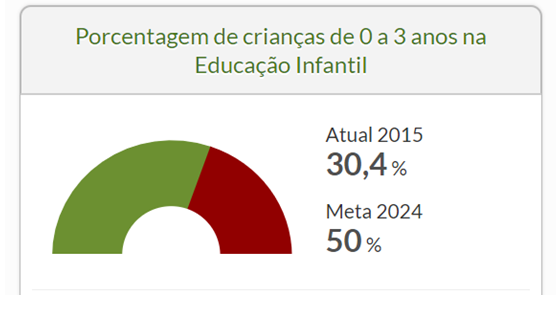 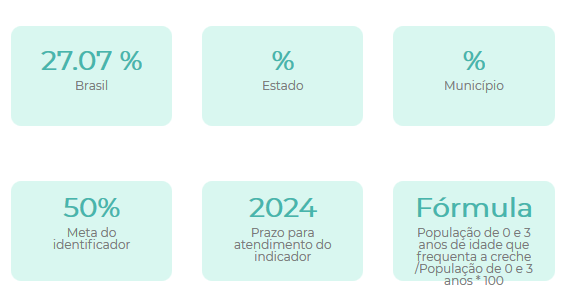 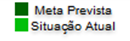 Diferentes bases de dados para o monitoramento dos planos decenais
Pergunta-se:

Como os municípios podem fazer o monitoramento e avaliação de seus planos decenais, com essa variação de fonte de dados? 

Como podem responder ao controle social?
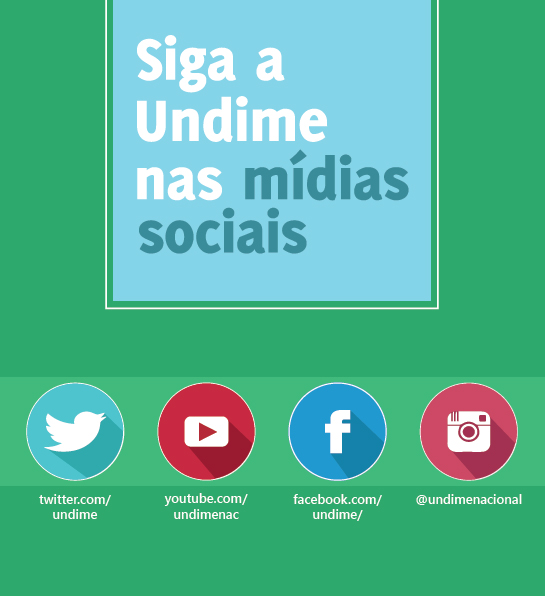